Применение проектной технологии 
для достижения предметных и метапредметных результатов ООП 
на уроках музыки
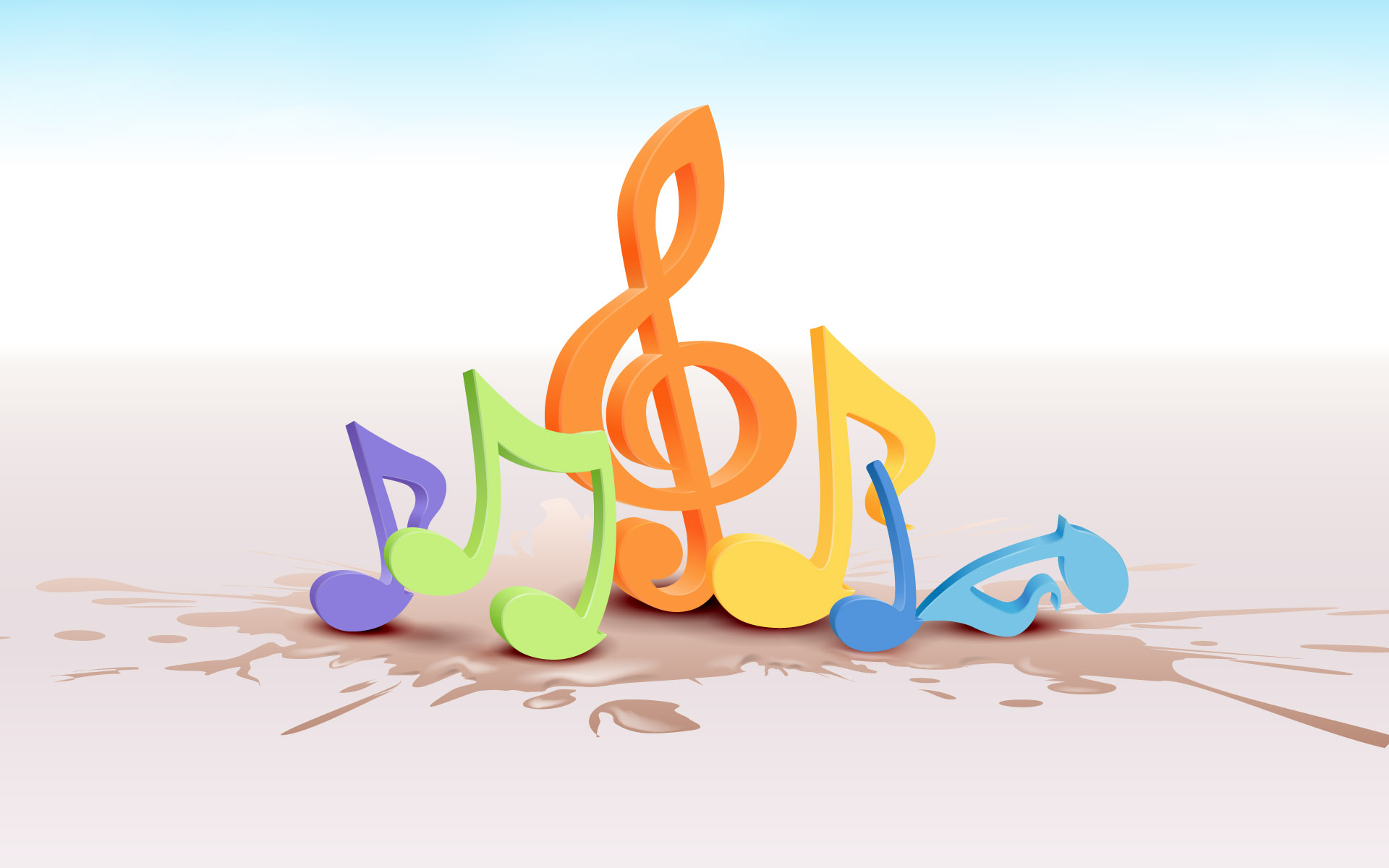 Алёшечкина Елена Валерьевна 
учитель музыки

Муниципальное бюджетное общеобразовательное учреждение «Средняя общеобразовательная школа №5» г. Сосногорска
При реализации федерального государственного образовательного стандарта общего образования нового поколения важны новые подходы к преподаванию предмета «Музыка». Для достижения результатов освоения программы учащимися основной образовательной программы необходимо использование современных образовательных технологий.
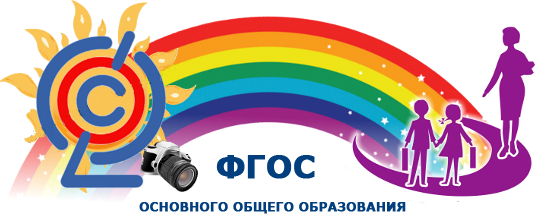 В преподавании музыки, я использую различные технологии.
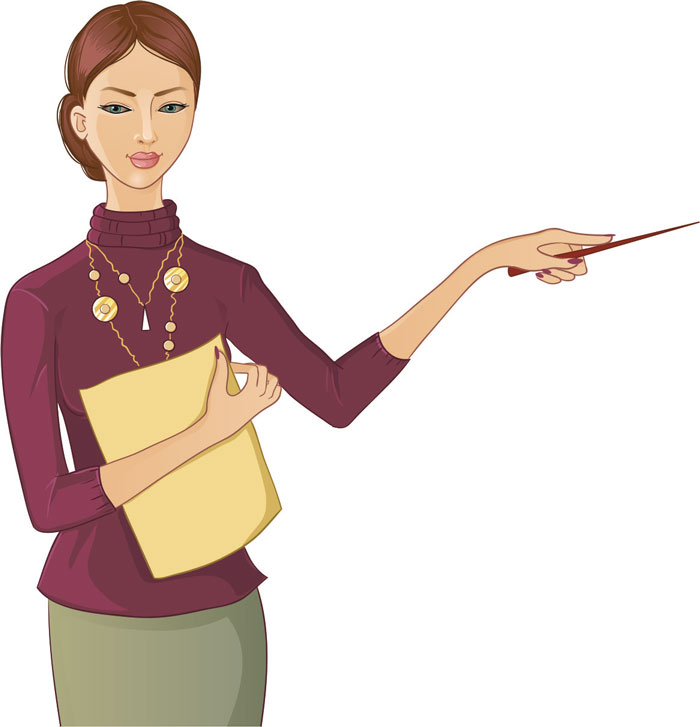 игровая технология
проектная технология
ИКТ
здоровьесберегающая
технология развития ассоциативно-образного мышления
Проект - это специально организованный учителем и самостоятельно выполняемый детьми комплекс действий по решению субъективно значимой проблемы ученика, завершающийся созданием продукта и его представлением в рамках устной или письменной презентации. 
Проектная деятельность обучающихся – это совместная учебно-познавательная, творческая или игровая деятельность, имеющая общую цель, согласованные методы, способы деятельности, направленная на достижение общего результата. 
	Используя её, формирую все виды УУД, добиваясь предметных, метапредметных и личностных результатов.
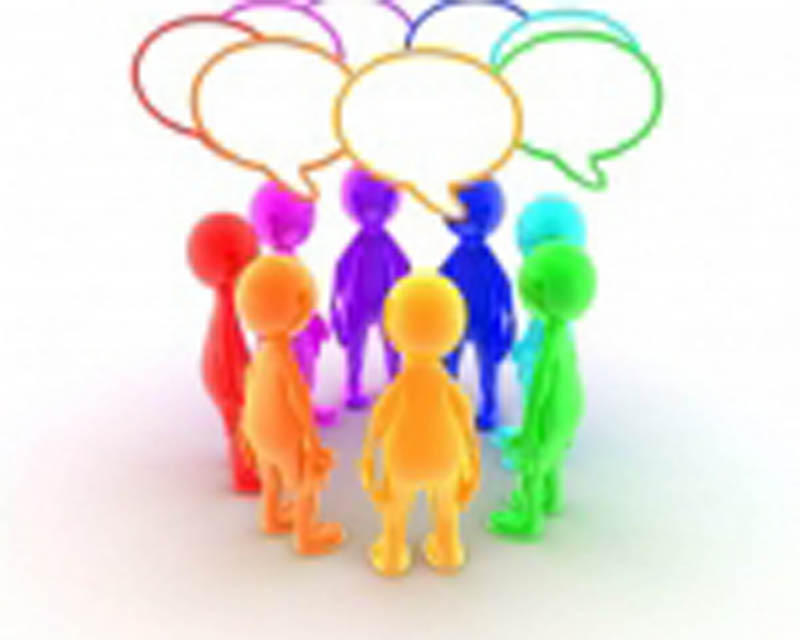 Проект как способ организации образовательного процесса характеризуют следующие особенности:
взаимодействие педагогов и детей между собой;
поэтапная практическая деятельность по достижению намеченных целей;
возможность для ребенка предвидеть результат и планировать свои дальнейшие шаги, проявить способность, самостоятельность, реализовать свои возможности, почувствовать себя успешным;
логическая завершенность проекта в целом и различных его частей;
предоставление детям различных видов действий на выбор по их собственному усмотрению;
наличие конкретного практического результата для каждого этапа.
Проектную технологию можно применять в  классно-урочной деятельности и во внеурочной деятельности. 
Уроки могут полностью состоять из работы над проектом или частично использоваться. 
Проектные уроки оптимально использовать 1-2 раза в год, ввиду высокой затратности работы над проектом. 
Иногда проекты с уроков вытекают в серьезные исследования. 
Примерные темы проектов: «Всю жизнь мою несу Родину в душе…», «О подвигах, о доблести, о славе…», «Музыкальный театр: содружество муз», «Музыка и литература в залах картинной галереи», «Музыка в кино» и т.д.
При частичном использовании проектной деятельности на уроке могут использоваться проекты, выполненные отдельными учащимися во внеурочной деятельности, но соответствующие темам уроков. Примерные темы проектов: «История гимнов нашей страны», «Рок –это не просто музыка. Рок - это жизнь», «Русская песня – русская душа», «Творчество С. И. Пахтушкина» (этнокультурная составляющая компонента).
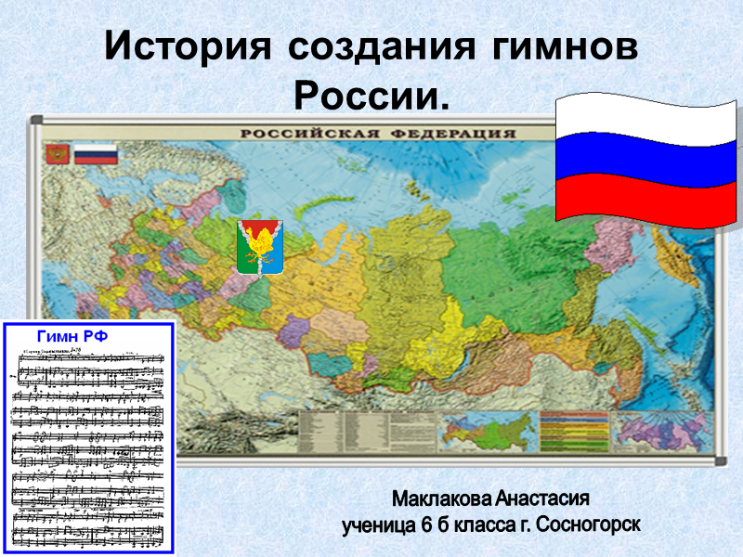 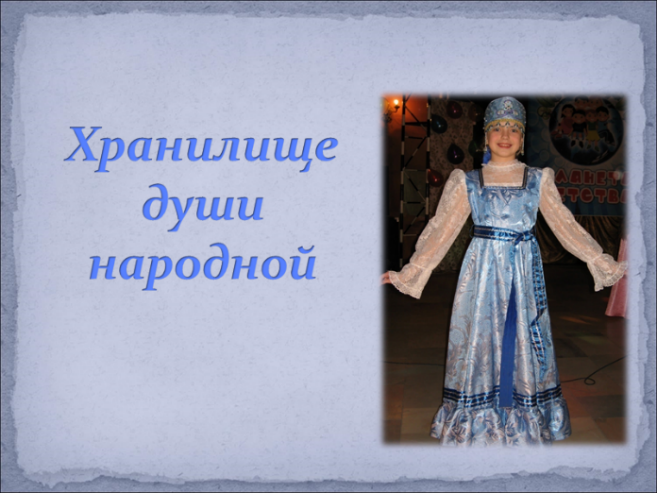 Классификация проектов в изучении предмета «Музыка»
Информационные
Исследовательские
Творческие
Ролевые
Практико - ориентированные
Исследовательские проекты имеют четко продуманную структуру, которая практически совпадает со структурой научного исследования: актуальность темы; проблема, предмет и объект исследования; методы исследования, обсуждение результатов, выводы и рекомендации. Исследовательские проекты - одна из наиболее распространенных форм данного вида деятельности (научно-исследовательская работа по изучению творчества композиторов, деятелей искусства, истории создания инструментов, произведений, жанров, направлений в музыке и т.д.).
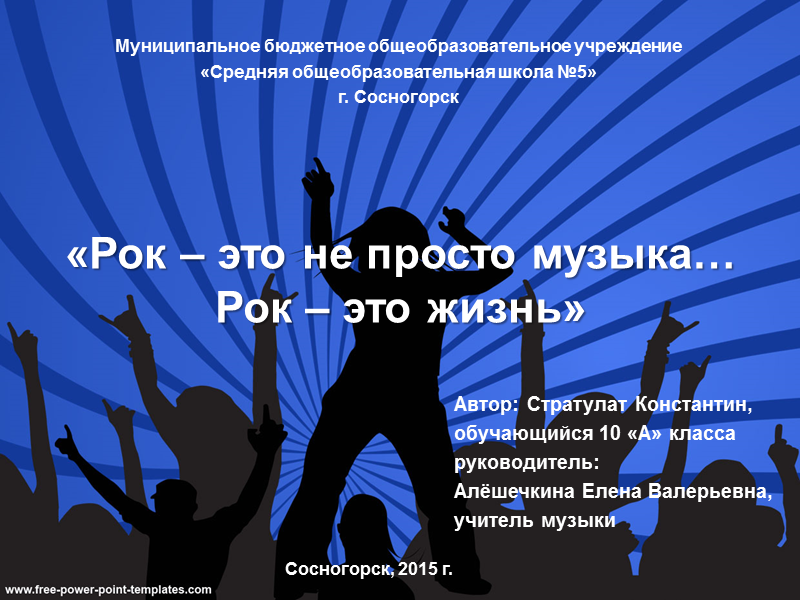 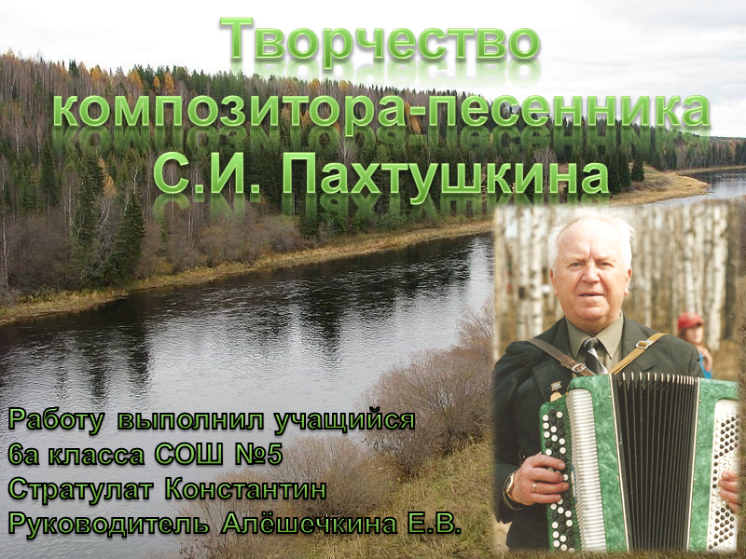 Творческие проекты предполагают максимально свободного и нетрадиционного подхода к выполнению и презентации результатов. Как правило, не имеют детально проработанной структуры совместной деятельности участников - она только намечается и далее развивается в соответствии с требованиями к форме и жанру конечного результата (сценарии праздников, музыкальные вечера, музыкально-литературные композиции, концерты, видеофильмы).
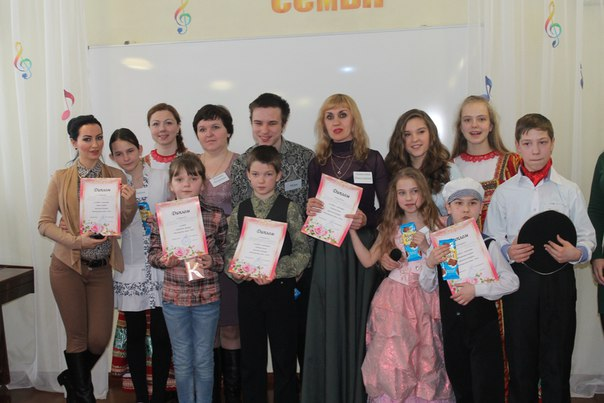 Проект «Две звезды»
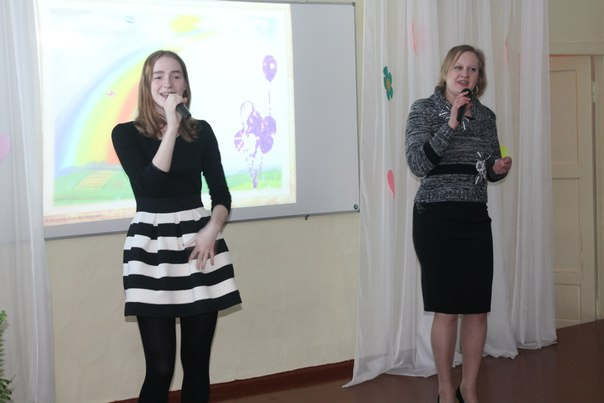 Проект «Музыкальная семья»
Ролевые проекты требуют большой подготовительной работы, но их воспитательный потенциал трудно переоценить (инсценировка детских опер, мюзиклов, музыкальных сказок). Разработка и реализация таких проектов наиболее сложна. Участвуя в проектах, проектанты берут себе роли каких-либо персонажей с целью воссоздания отношений через игровые ситуации.
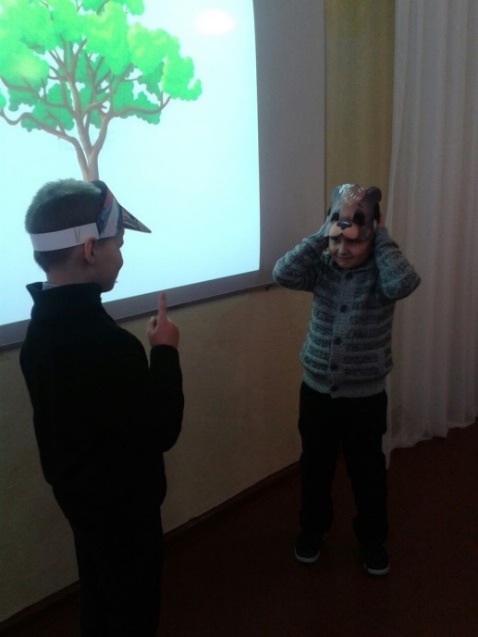 Инсценировка песни
Информационные проекты направлены на сбор информации о каком-либо объекте, явлении, на ознакомление участников проекта с этой информацией, ее анализ и обобщение фактов. Эти проекты, также, как и исследовательские, требуют четко продуманной структуры (оформление стендов, стенгазет, публичные выступления с сообщениями). Выходом проекта  часто является публикация в СМИ, в т.ч. в сети Internet.
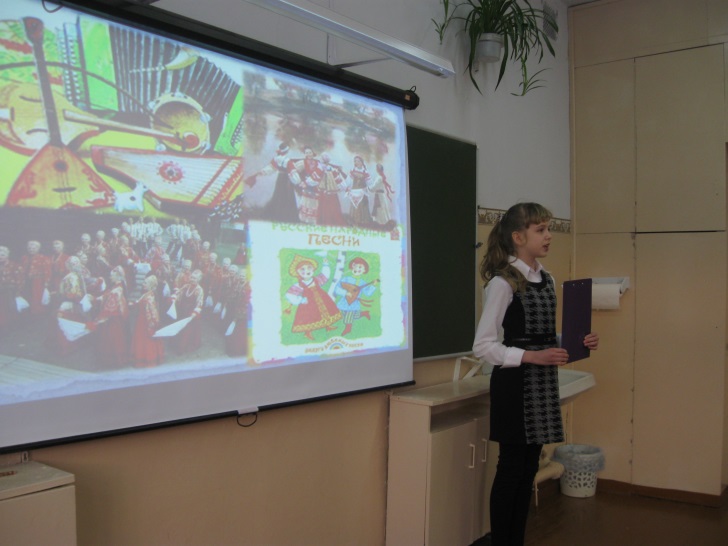 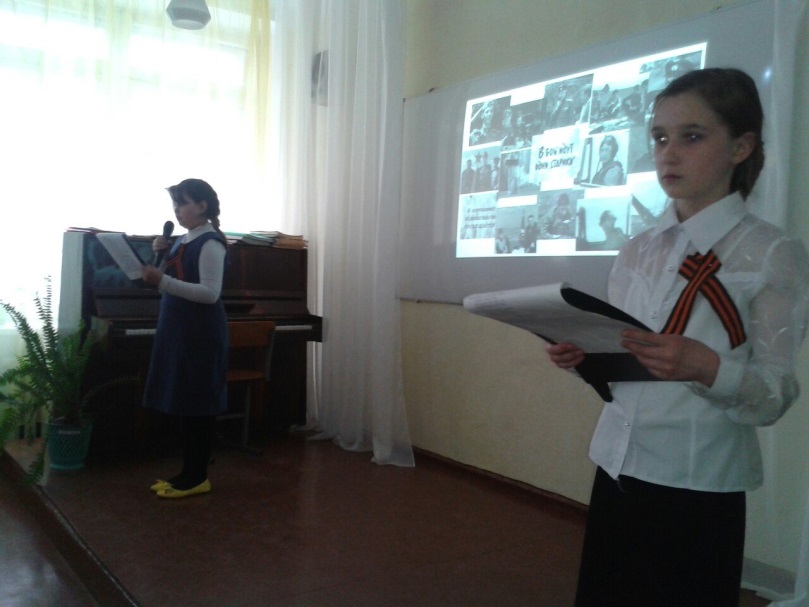 Проект «Русская песня – русская душа»
Проект «Песни, опаленные войной»
Практико - ориентированные проекты отличают четко обозначенный с самого начала характер результата деятельности его участников. Этот результат обязательно должен быть ориентирован на социальные интересы самих участников (музыкальная экспозиция, проект музыкального кабинета, презентации к урокам по определенной теме, создание музыкальных кроссвордов, филвордов, физкультминуток в Power Point).
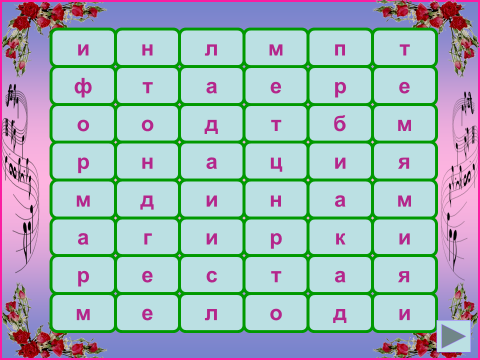 Таким образом, проектная технология помогает добиваться
предметных (развитие художественного вкуса, умение оценивать произведения разных видов искусств, размышлять о музыке; готовность применять полученные знания и опыт творческой деятельности при реализации различных проектов; участие в создании театрализованных и музыкально-пластических композиций, исполнение вокально-хоровых произведений, музыкальных фестивалей и конкурсов ),
метапредметных результатов (овладение способностью к реализации собственных творческих замыслов; умение анализировать, сравнивать, классифицировать, обобщать; оценивать собственные учебные действия, понимать их успешность или причины неуспешности; участвовать в совместной деятельности на основе сотрудничества, распределения функций и ролей)
что отвечает требованиям ФГОС ООО.
Литература и интернет-источники
Сергеева Г.П. Педагогические технологии преподавания предмета «Музыка» в образовательных учреждениях/ Актуальные проблемы преподавания музыки в образовательных учреждениях. – М.: ГОУ Педагогическая академия, 2010.
Тараева Г.Р. Компьютер и инновации в музыкальной педагогике/ в 3-х книгах – М.: Классика XXI. 2007
Федеральный государственный образовательный стандарт основного общего образован
http://adengo.ru/kaliningrad-436/muzykalnye-i-tancevalnye-shkoly-70/uroki-muzyki-solfedzhio-fortepiano-196366.html 
http://sinyavka-shckol.uxp.ru/?page_id=182 
http://okartinkah.ru/kartinki-dlya/kartinki-dlya-uchitelya/fot-kartinki-dlya-uchitelya-29/ 
http://pedsovet.su/load/393-1-0-45825  -  шаблон презентации
https://vk.com/public93849737  - фотографии учащихся